Зима
Состояние природы зимой
Повсюду белым-бело от снега. Падают снежинки и растут сугробы. Спят под сугробами деревья и травы до будущей весны.
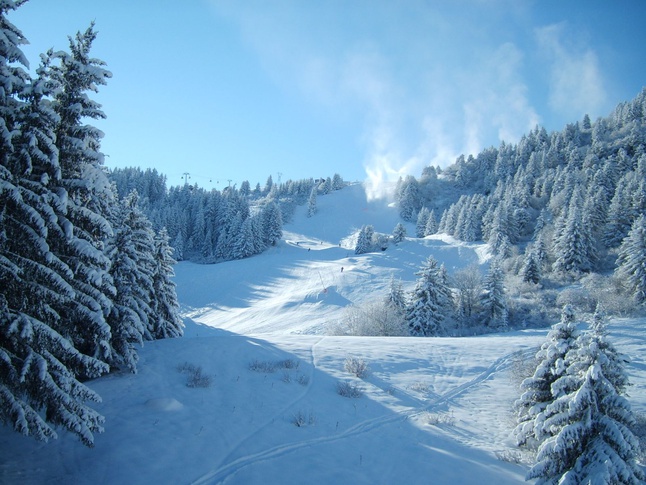 Зимние месяцы
Декабрь
Январь
Февраль
Декабрь
Месяц декабрь — шапка русской зимы. Это месяц долгих ночей и первых крепких морозов, полночь года. Народная мудрость гласит: «Декабрь год кончает, зиму начинает»
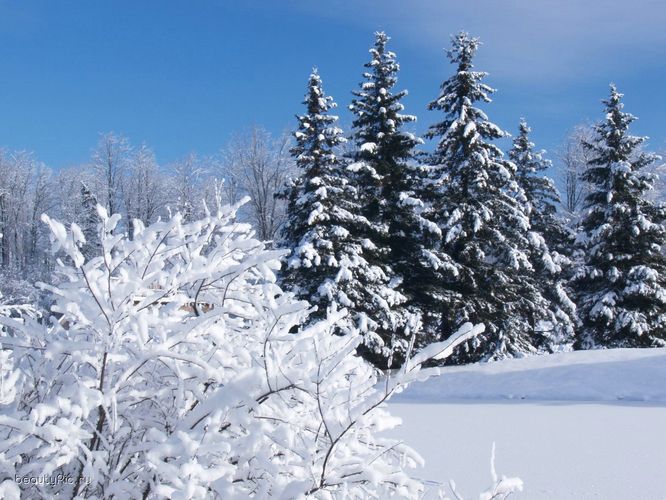 Народные приметы на месяц декабрь
Декабрь - месяц первых белых троп.

В декабре зима стелет белые холсты, а мороз через реки наводит мосты. 

В декабре мороз нарастает, зато день прибывает.

В декабре семь погод на дворе: веет, дует, кружит, рвет и метет. 

В конце декабря солнце на лето, зима на мороз начинается..
С наступлением  зимы и первым снегом появляются снегири. По красоте они занимают одно из первых мест в зимних лесах и парках.
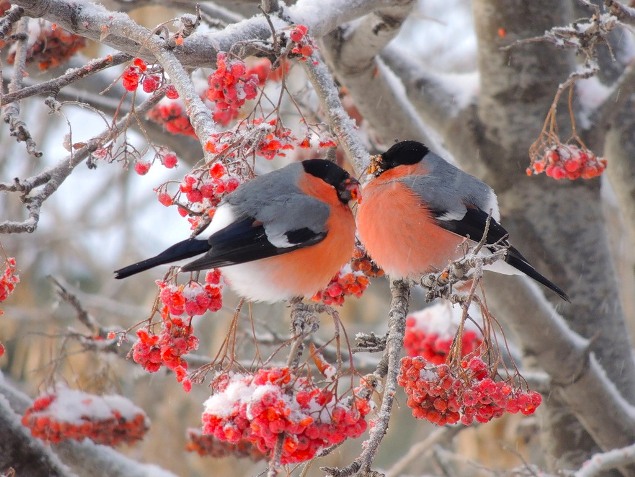 Медведица залегла в берлогу глубокой осенью. Спит она с медвежатами, которые родились уже зимой
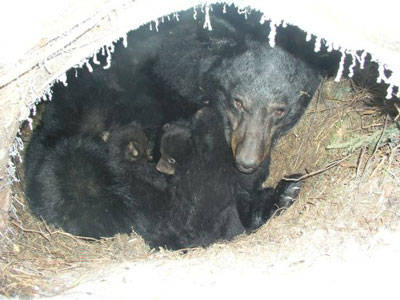 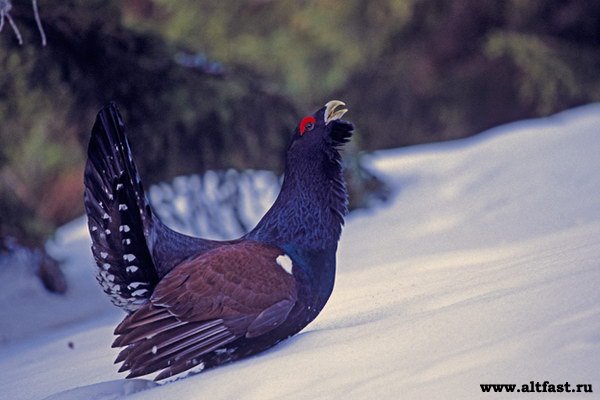 Тетерев — одна из самых красивых птиц наших лесов. Черный с синим отливом тетерев украшен ярко-красными бровями
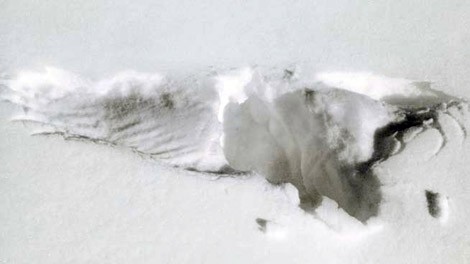 Тетерева проводят морозные ночи под снегом.
Январь
Месяц январь — вершина зимы. Это месяц ярких звезд, морозных ночей, белых троп. Январь считается самым холодным месяцем, сердцем зимы.  С его приходом зима окончательно водворяется в наших краях. Наступает пора холодов и относительного покоя в природе.
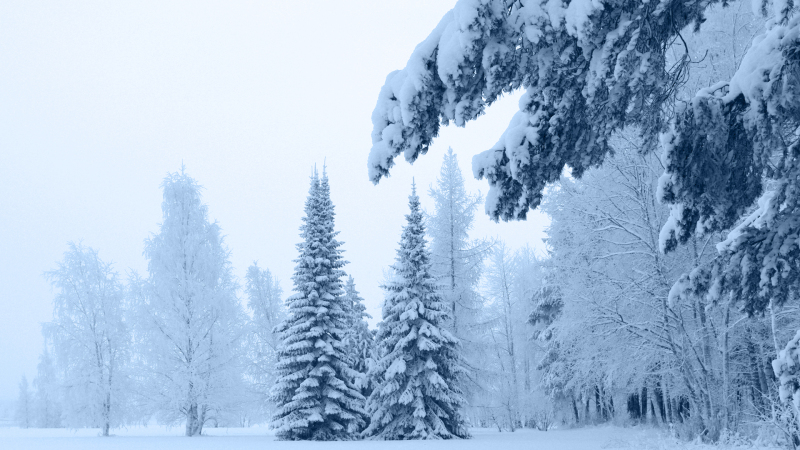 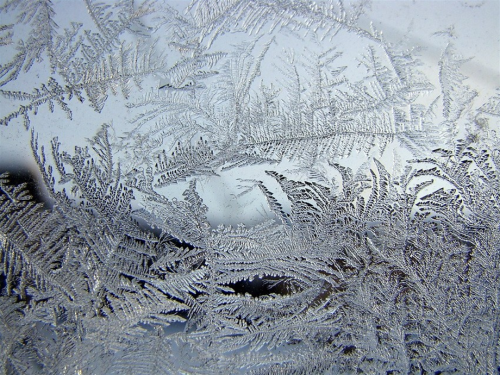 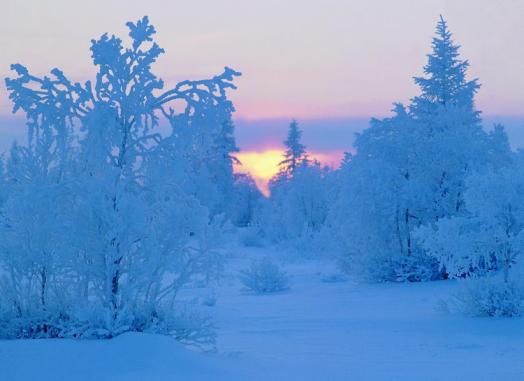 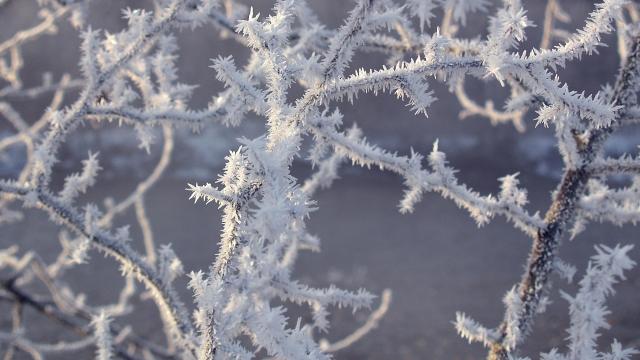 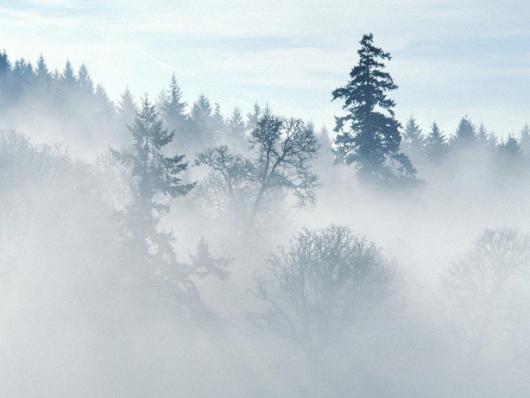 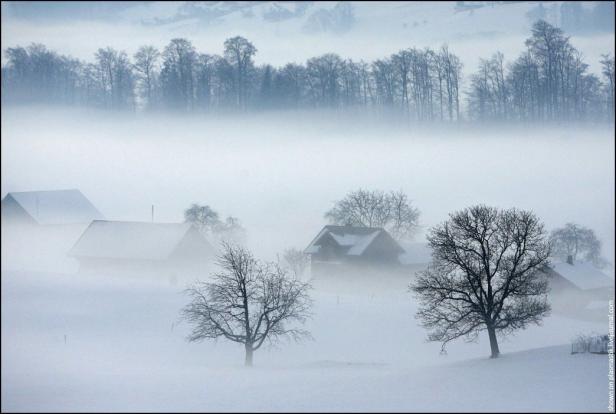 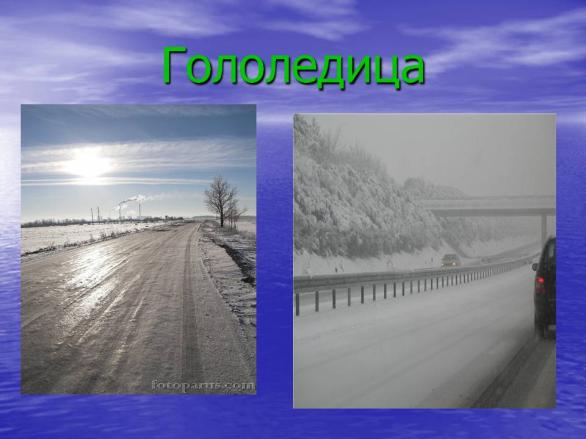 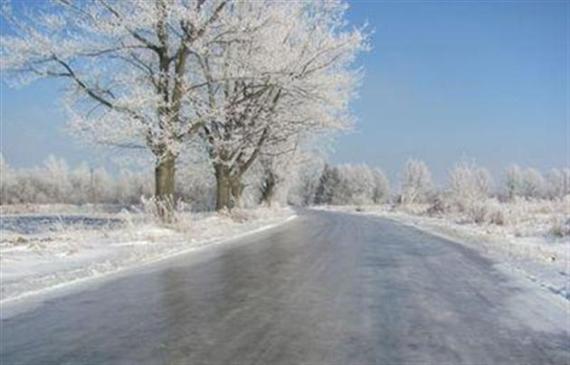 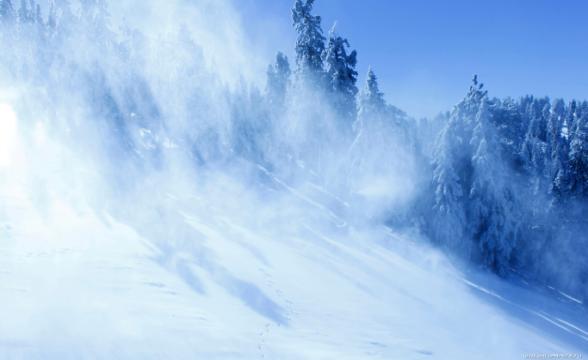 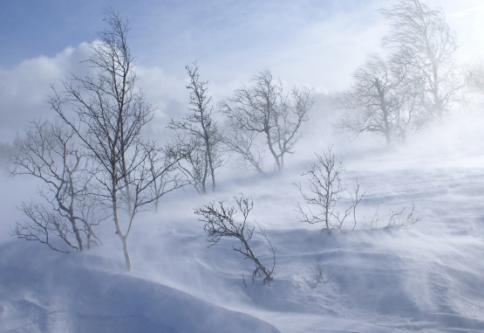 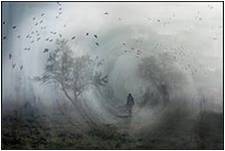 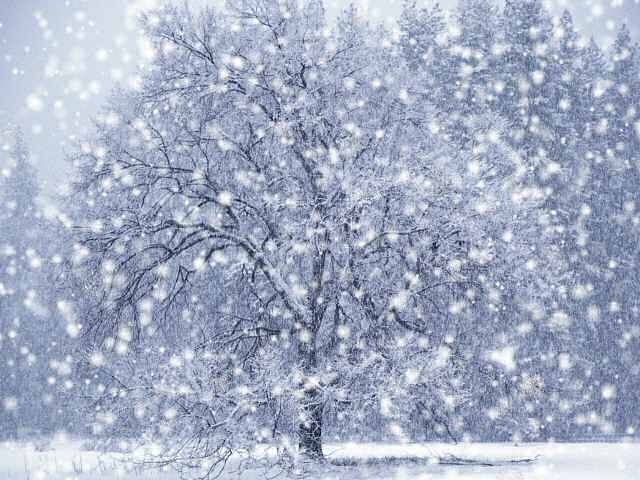 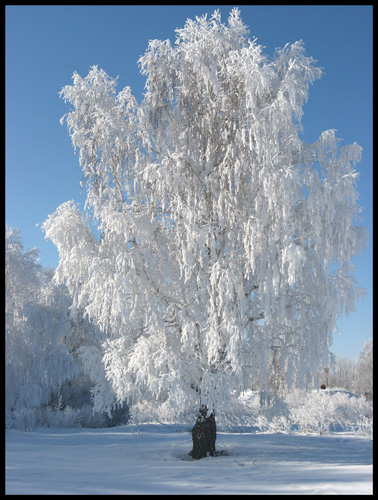 Зимой идёт снег. На деревьях и кустах белые пушистые шубки и шапки из снега.
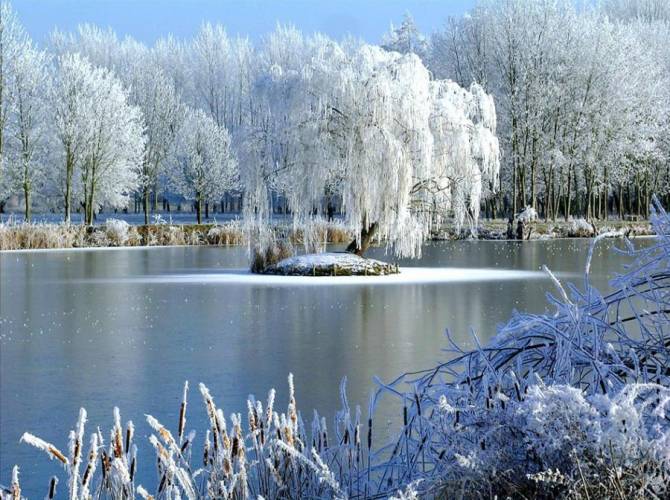 На улице очень холодно.  Реки, озёра и водоёмы покрыты льдом.
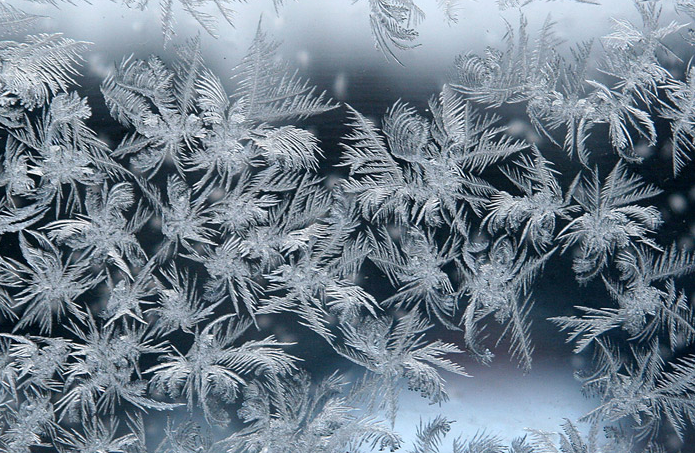 Мороз рисует на окнах узоры. Дни зимой короче, а ночи длиннее.
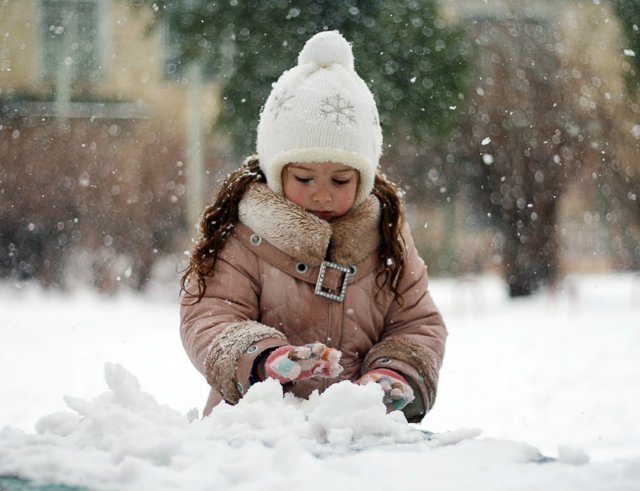 Люди одеты в тёплую одежду: шубы, шапки, валенки, шарфы, варежки.
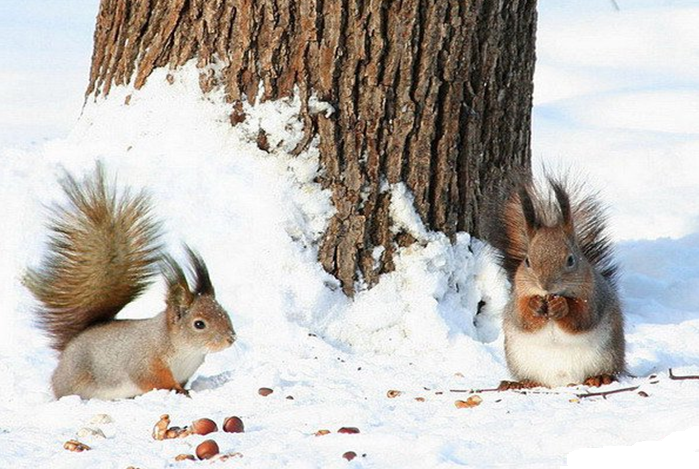 Лесные звери укрываются от холода в дуплах и норах или зарываются в глубокий снег.
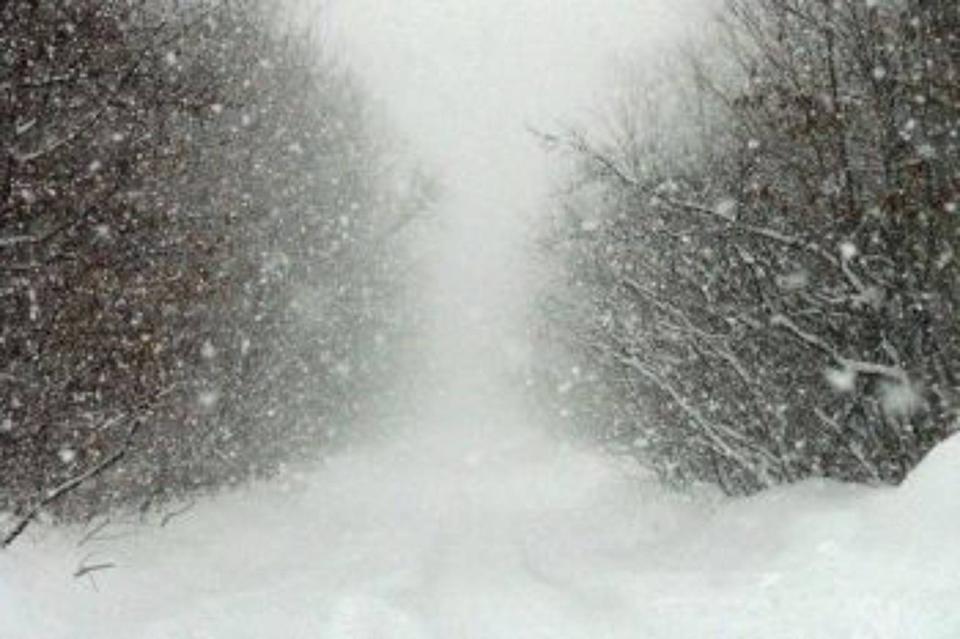 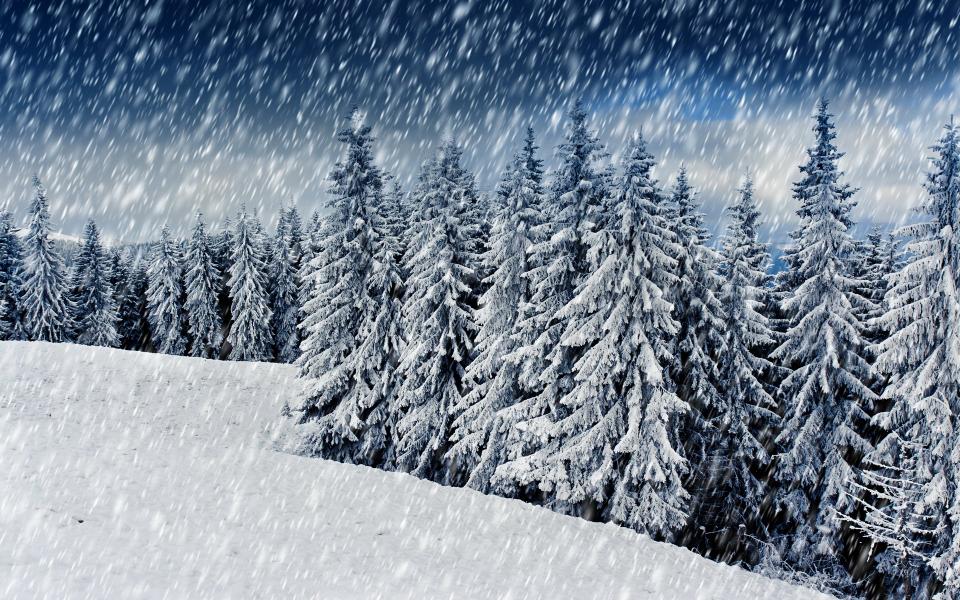 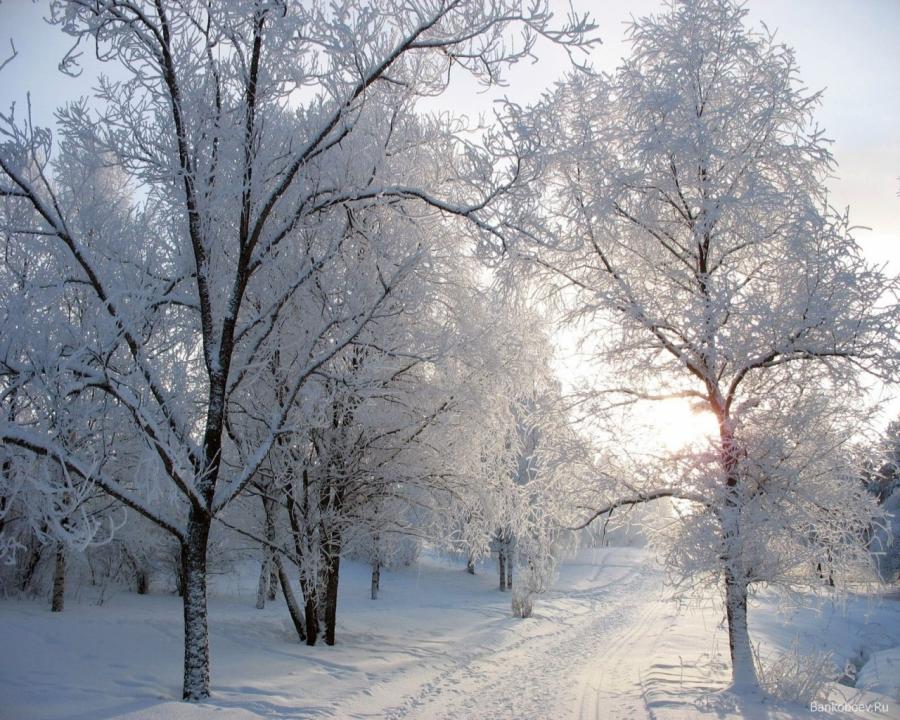 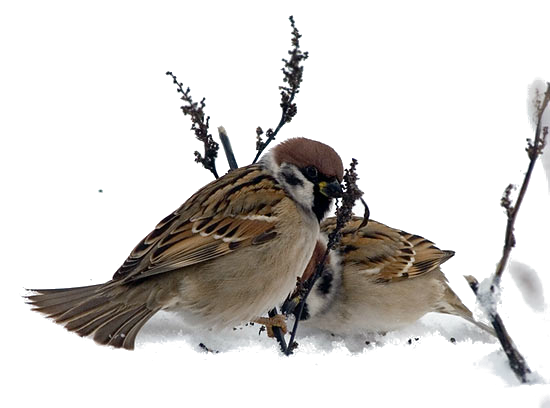 Птицы перебираются поближе к жилью людей.
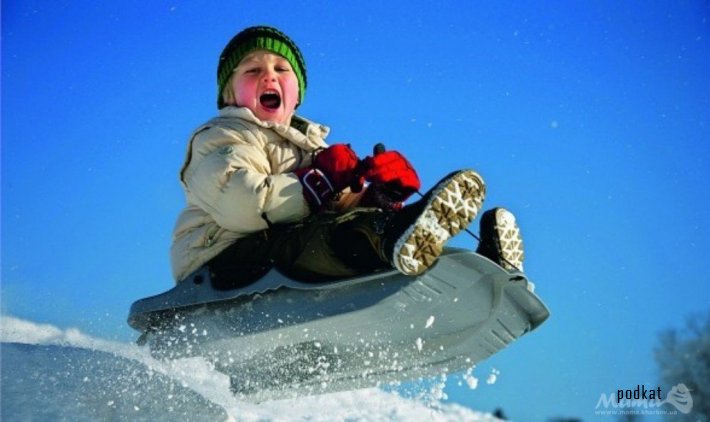 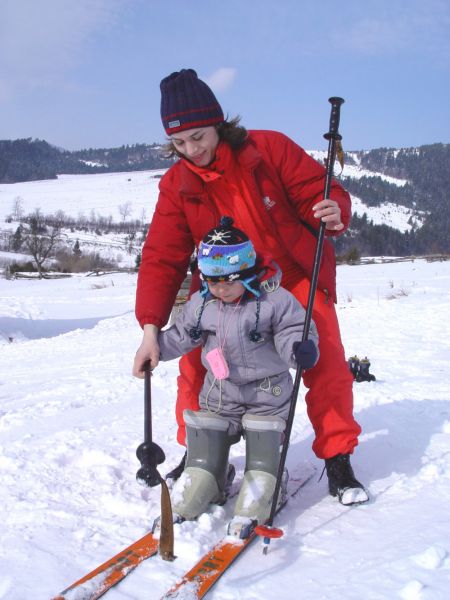 Много весёлых забав у детворы зимой – катание на санках, лыжах, коньках. Дети строят снежные крепости, играют в снежки, лепят снеговиков.
Посмотрите на снег, рассмотрите его.-Какой он?-Почему снег липкий?
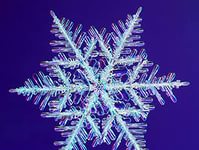 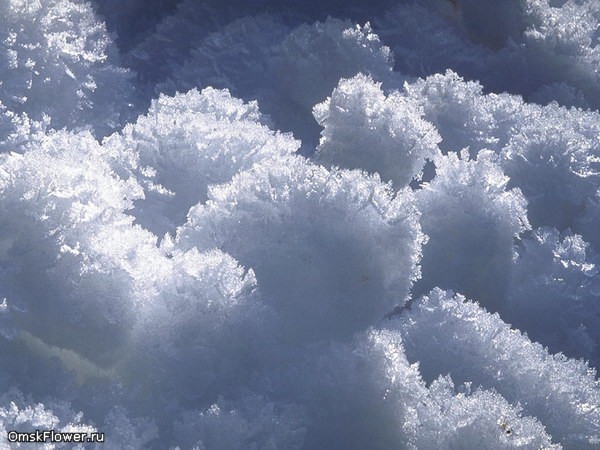 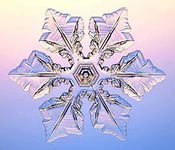 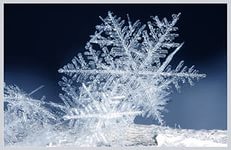 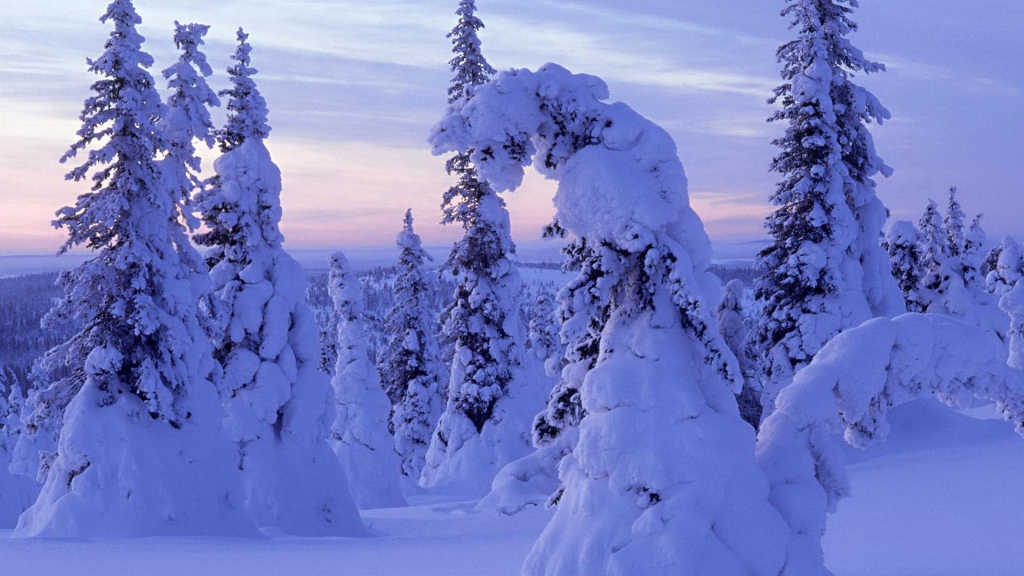 В декабре выпадает много снега и, несмотря на периодические оттепели, могут ударить настоящие зимние морозы. Вот и месяц называют Студень.
Зимние явления в неживой природе:
Вьюга-перенос снега 
                                                                                                    ветром в приземном 
                                                                                                                   слое воздуха







Снегопад- выпадение
 снега из облаков                                                                                      
                                                                                                     
                                                                                                                                                                              Метель- перенос ветром 
                                                                                                                                                                              снега над землей (=вьюге)
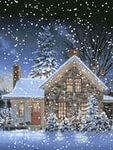 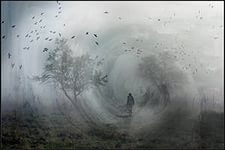 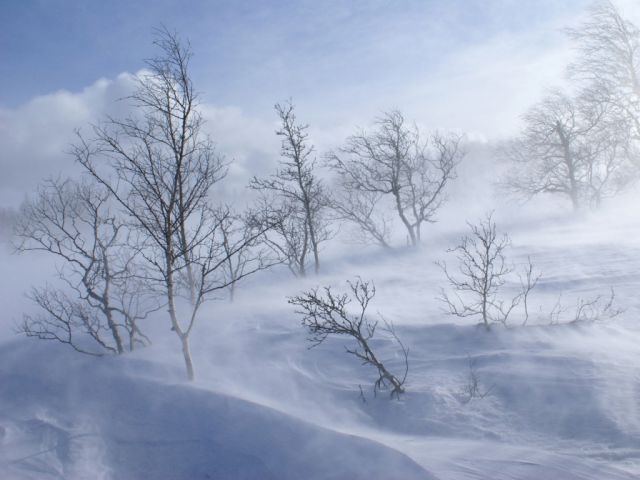 В феврале зима не простая, много метелей и вьюг, но в те дни, когда выглядывает солнце, его лучи начинают слегка припекать. Так и месяц прозвали Бокогрей.
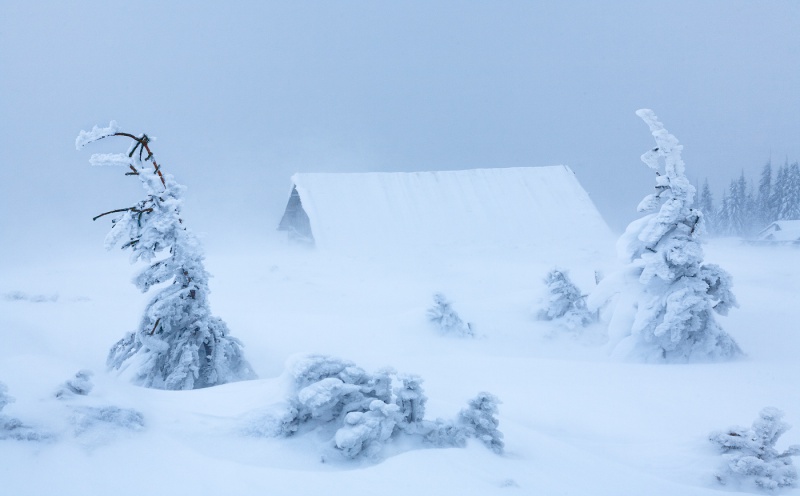 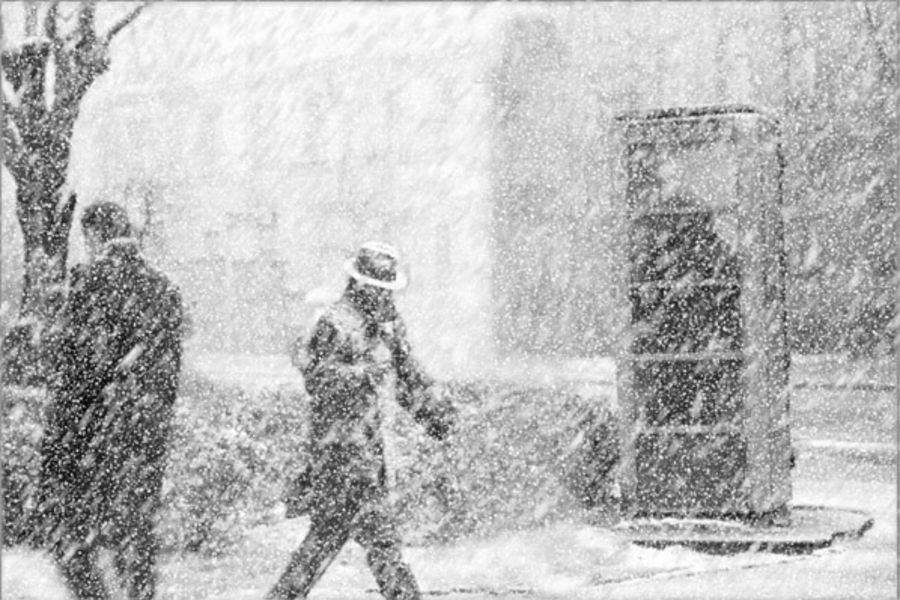 Народные приметы на месяц
Январь
Снегири поют при смене погоды - перед снегопадом.
Воробьи сидят на деревьях втихомолку - пойдет снег без ветра.
В январе висит много частых и длинных сосулек - урожай будет хороший.
В январе растет день - растет и холод.
В январе снегу надует - хлеба прибудет.
С января солнце на лето поворачивает
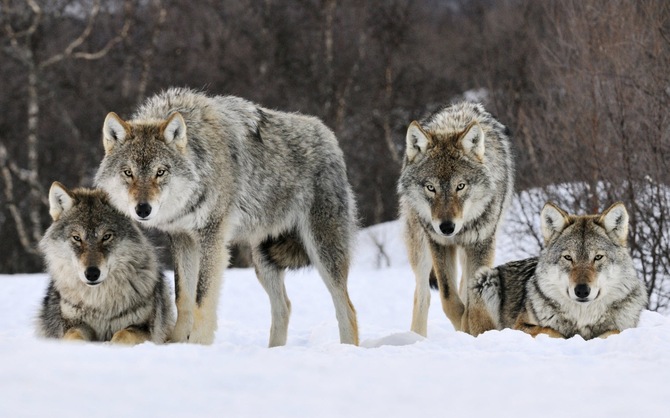 Голодные волки собираются в стаи
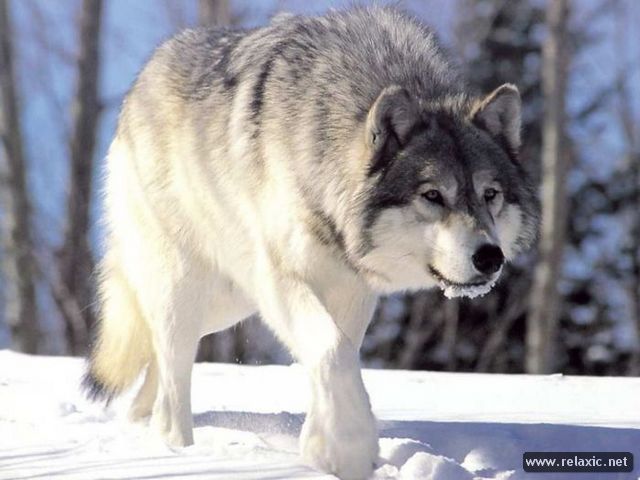 У волка быстрые ноги и острые зубы
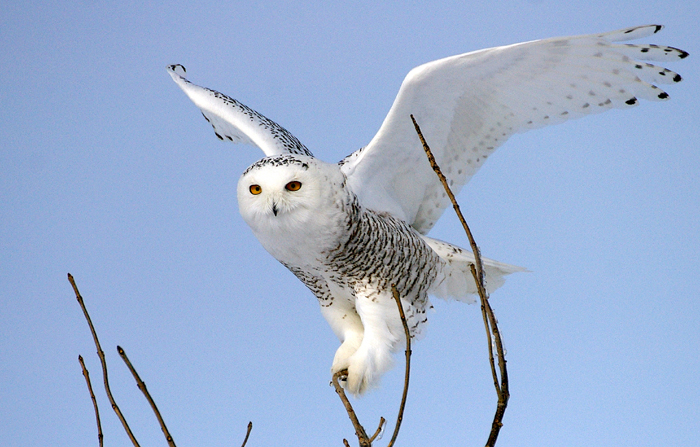 Совы хищные птицы
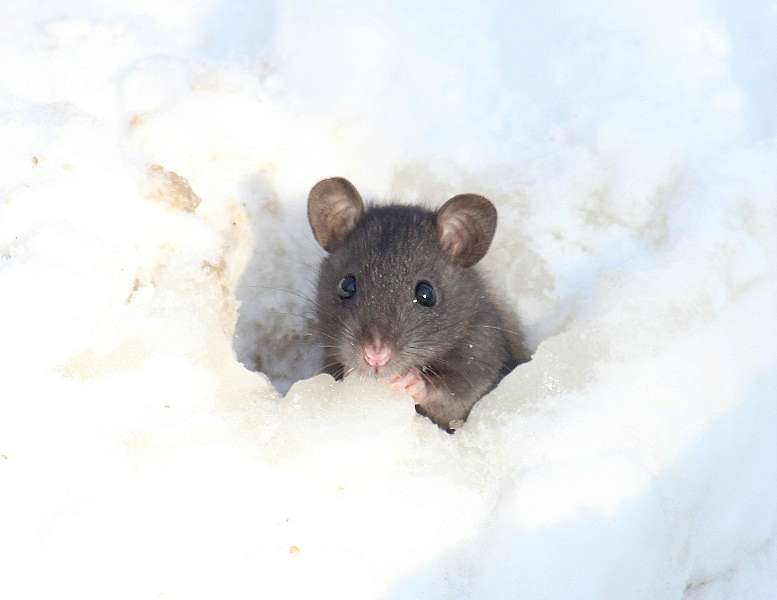 Зимой они охотятся на мышей
Февраль
Февраль- Бокогрей . Солнце припекает - бока пригревает, так и назвали месяц – Бокогрей . Совсем немного и наступит Сретенье, это когда в народе говорят - зима с весной встречается. А там и масленицу на широкую ногу гулять, блины печь.
Народные приметы на месяц
Февраль
В феврале много инея - летом будет много росы. Утром кричит синица — к морозу. Ночью иней выпадает — днем снега не будет. Солнце встает красное – ждите метель. Снег прилип к деревьям — к теплу. Яркие звезды в феврале - к морозу, тусклые - к оттепели.
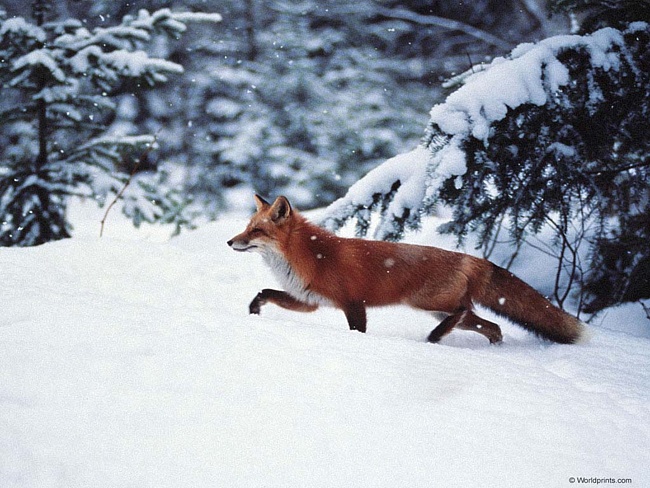 Лиса красива: пышный хвост,  рыжая шуба и плутоватая узконосая мордочка
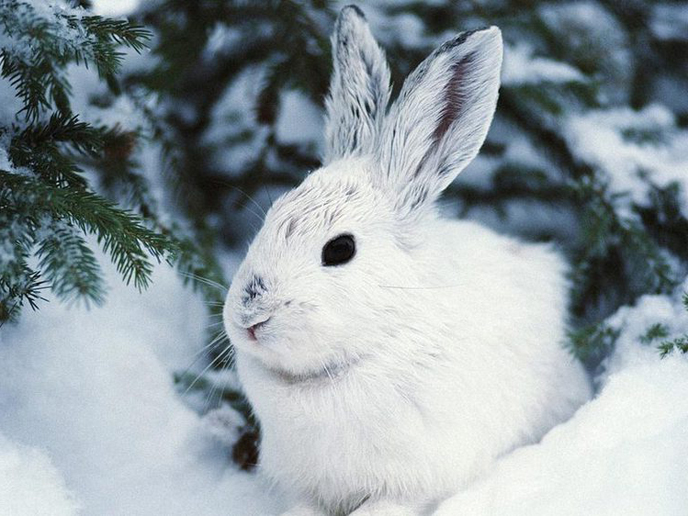 На зимней опушке лиса караулит зайцев.
Заяц-беляк совсем не заметен на фоне сугроба.
Клесты питаются, семенами елей и сосен. Добывать их из-под плотно прилегающих чешуек шишки нелегко. А вот острые скрещенные концы клюва являются самым совершенным инструментом для этого.
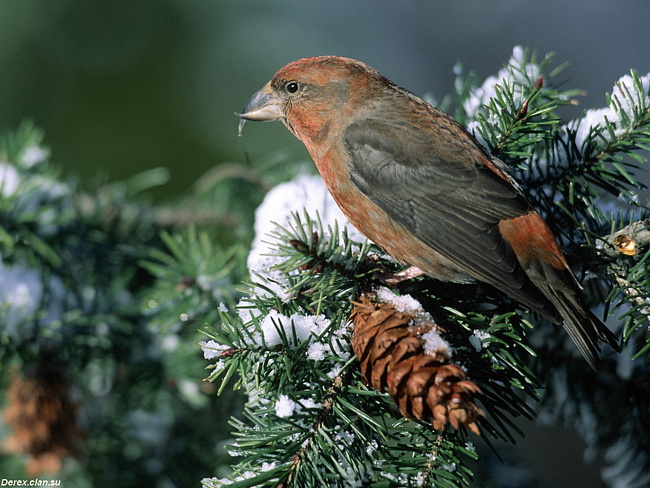 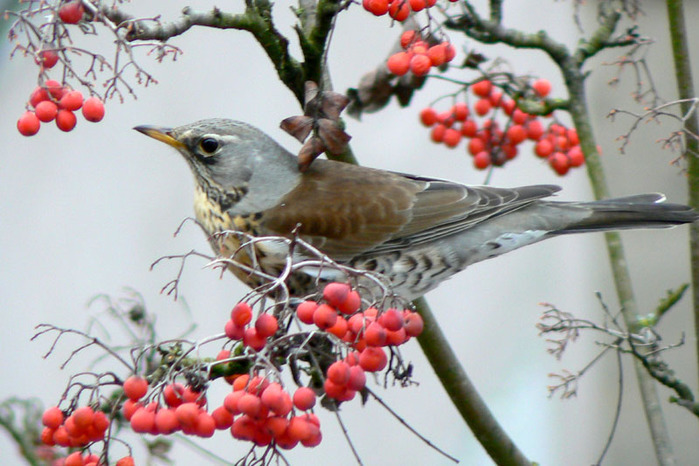 Дрозды клюют ягоды рябины
Зимние праздники
Новый год и Рождество- самые любимые праздники детей и взрослых. Наряжают елку , готовят подарки и ждут Деда Мороза!
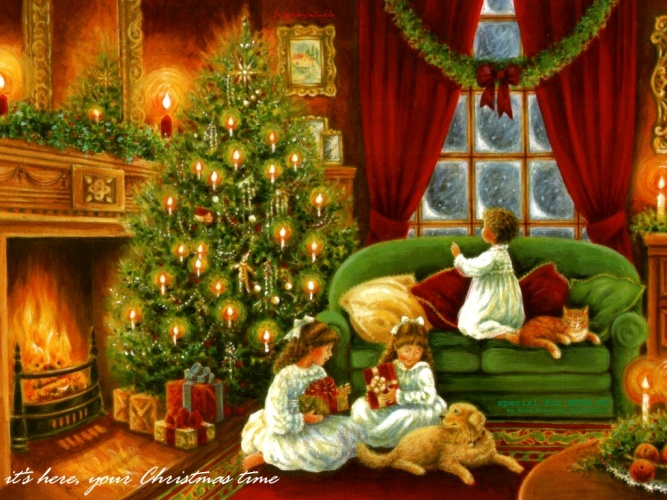 Отгадай загадки
Назовите-ка, ребятки, Месяц в этой вот загадке:Дни его – всех дней короче,Всех ночей длиннее ночи.На поля и на лугаДо весны легли снега.Только месяц наш пройдет,Мы встречаем Новый год.
Ответ: Декабрь
Наступили холода. Обернулась в лед вода.Длинноухий зайка серыйОбернулся зайкой белым.Перестал медведь реветь:В спячку впал в бору медведь.Кто скажет, кто знает,Когда это бывает?Ответ: Зима
Доскажи словечко
Зацепилась за карниз,
Головой свисает вниз.
Акробатка - крохотулька,
Зимний леденец - .(сосулька)
С неба звездочки летят
И на солнышке блестят.
Точно в танце балеринки,
Кружатся зимой... (снежинки)
После брата ЯнваряБудет очередь моя.В помощь мне спешат два друга:Снежная метель и вьюга.Снег пушистый по землеГонит ветер в ...(феврале)
По счёту первым он идёт,С него начнётся новый год.Давай откроем календарь,Читай! Написано - ...(Январь)